What Will YouDo With Jesus?
Scripture Reading:
Matthew 27:15-22
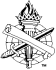 Jesus
“What shall I do with Jesus who is called Christ?” (Matt. 27:22)
Apostles fled
What will we do?
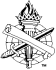 2
Judas Betrayed JesusMatthew 26:14-16John 6:64
Betray Jesus
Love money, 1 Tim. 6:10
Love world, 2 Tim. 4:10
Escape persecution, 2 Tim. 3:12
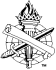 3
Disown, renounce, Matt. 10:33; 2 Tim. 2:12
Deny Jesus
Peer pressure, Mk. 8:38
Derelict duties, 1 Tim. 5:8
False teachers, 2 Pet. 2:1
Peter Denied JesusMatthew 26:69-75
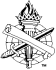 4
Despite many signs,John 12:37-38
Responsible, Matt. 27:25
Accountable, Acts 3:14-15
Crucify Jesus When…
Fall away, Heb. 6:4-6
Willful sin, Heb. 10:26-29
Crowd Crucified JesusMatthew 27:22-23
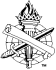 5
Pilatetried to be Neutral about JesusMatthew 27:23-24
Refused to do what he knew was just,James 4:17
No neutralityMatt. 12:30; Col. 1:131 John 1:6-7
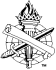 6
SaulPersecuted JesusActs 9:1-51 Timothy 1:13
Futile, Acts 26:14
Persecute Jesus 
Mistreat His brethren, Matthew 25:40, 45
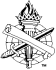 7
FelixPostponed JesusActs 24:24-25
Delay sears the conscience
Postponing Jesus 
Putting off obedient faithfulness, 2 Cor. 6:2Hebrews 3:7-8
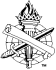 8
AgrippaAlmost Persuaded about JesusActs 26:27-28
Respectful hearing
Almost persuaded
Always learning, never knowing truth, 2 Tim.3:7
Almost, but lost
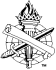 9
The persuaded ones
Convicted, 2:37
Believed, repented, and baptized, 2:38, 41
Continued steadfastly,2:42
ManyPersuaded about JesusActs 2:36-47(4:4; 5:14; 6:7)
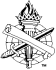 10
What will you do with Jesus?
Betray
Crucify
Persecute
Persuaded
Deny
Neutral
Postpone
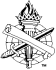 11